ДЕПАРТАМЕНТ  ЗДРАВООХРАНЕНИЯ    ГОРОДА     МОСКВЫ
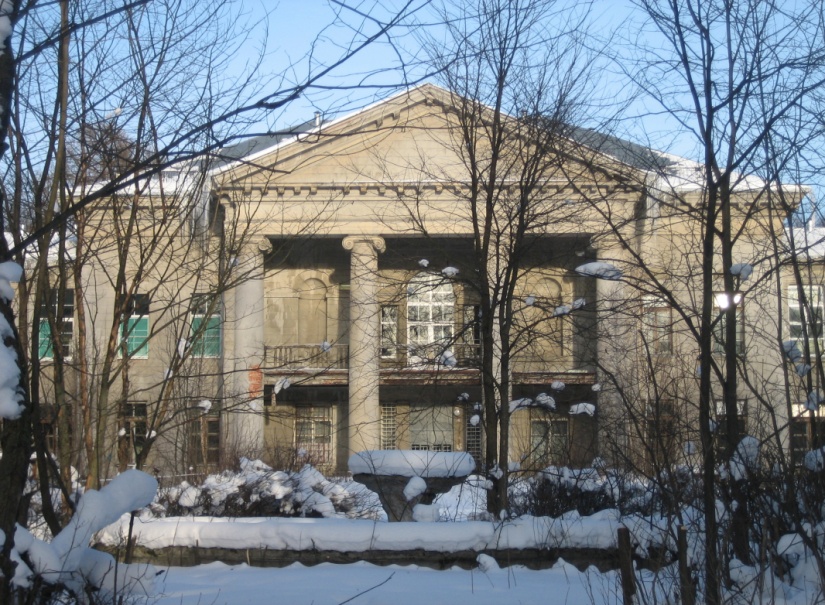 Роль медицинской сестры в оказании хирургической помощи больным туберкулезом легких
Старшая операционная медицинская сестра Туберкулезной клинической больницы №3 им.проф. Г.А.Захарьина Зайцева Людмила Николаевна
МОСКВА   2014
Основной принцип лечения
Сочетание этиотропной, патогенетической, коллапсотерапии, хирургического лечения
ХИРУРГИЯ ТУБЕРКУЛЕЗА

Повышает эффективность лечения

Ликвидирует необратимые 
изменения

Улучшает трудовую и социальную реабилитацию
Показания к хирургии туберкулеза
Недостаточная эффективность химиотерапии
Необратимые морфологические изменения, вызванные ТБ процессом 
Осложнения туберкулеза
Профессиональные показания
Дифференциальная диагностика
ТУБЕРКУЛЕЗ – ИЗЛЕЧИМ!!!
аНаучиться в доступной форме доносить до больного туберкулезом и членов его
 семьи информацию о туберкулезе на протяжении всего курса лечения

Научиться определять причины, мешающие больному соблюдать режим лечения, 
и предпринимать меры по их устранению
п
ПРАВИЛЬНАЯ РАБОТА МЕДИЦИНСКОЙ СЕСТРЫ ПРИВОДИТ К УМЕНЬШЕНИЮ
 запущенных форм туберкулеза
 риска несоблюдения режима 
 риска трансмиссии  другому человеку
 случаев МЛУ-ТБ
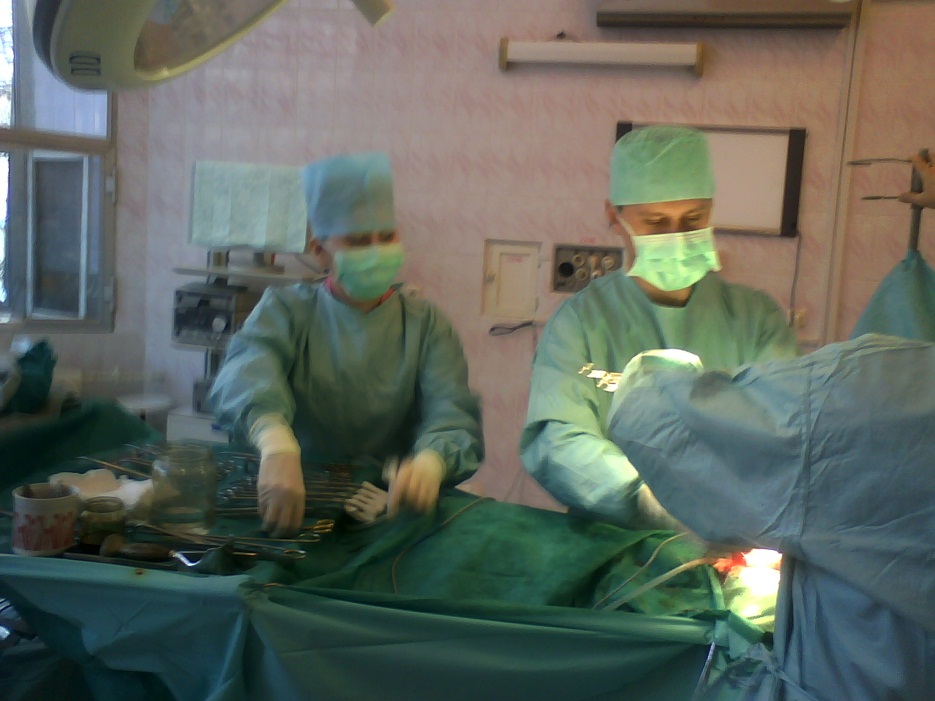 СЕСТРИНСКИЙ ПОСТ
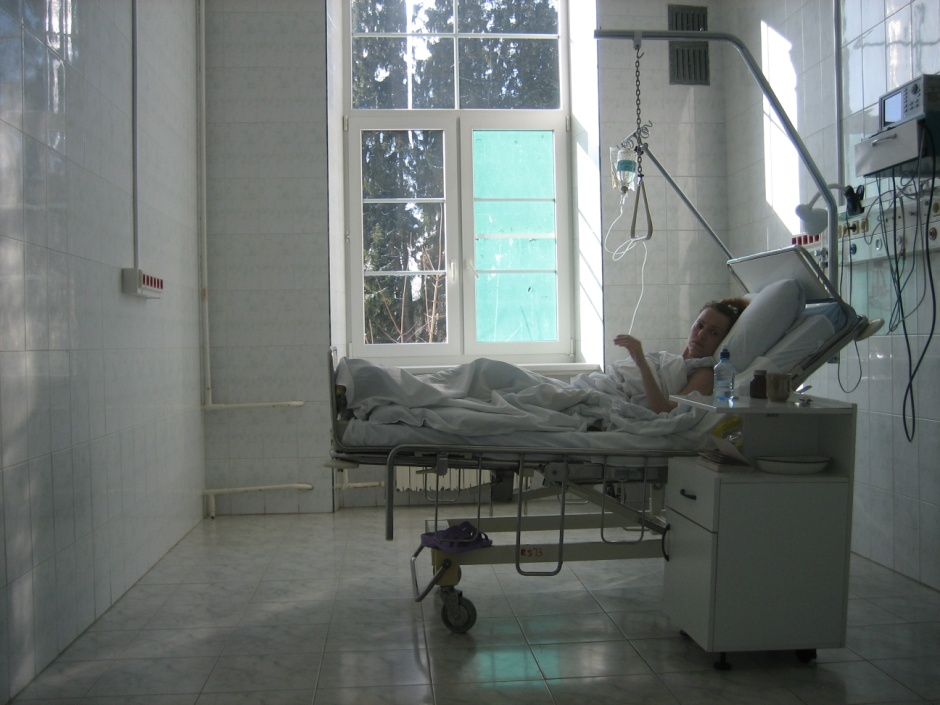 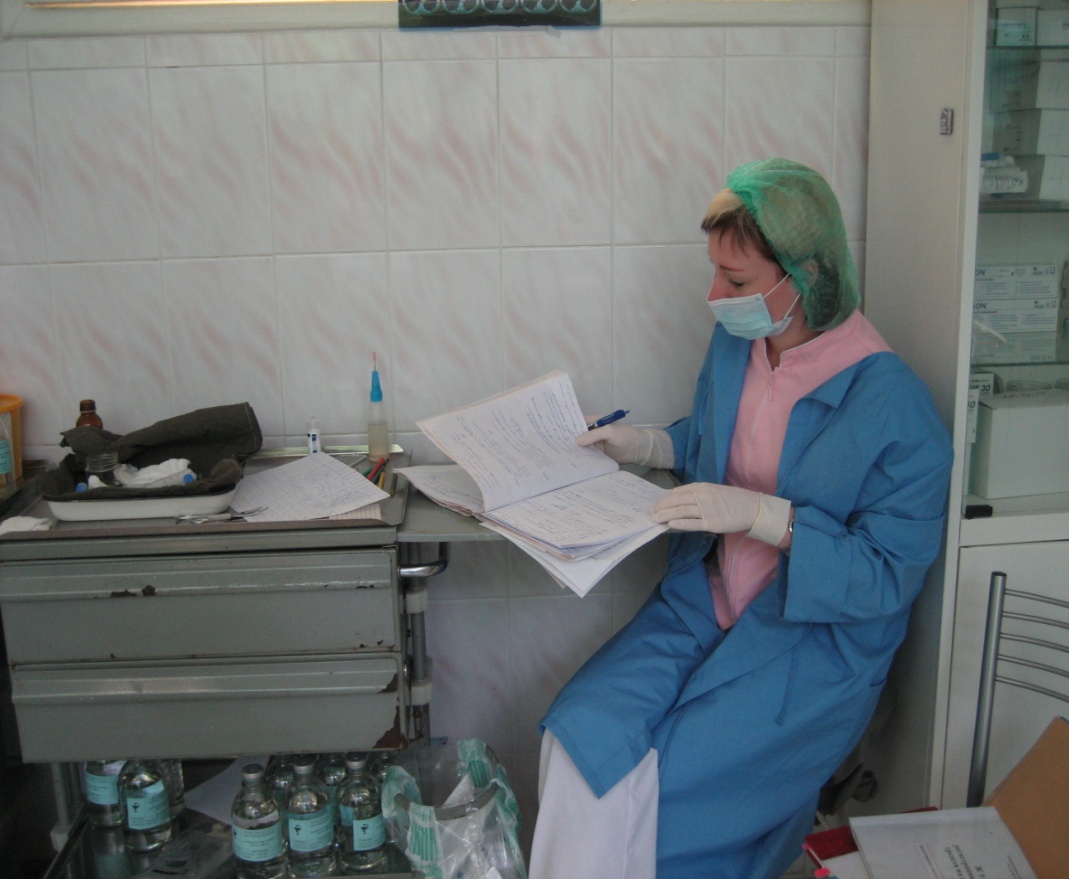 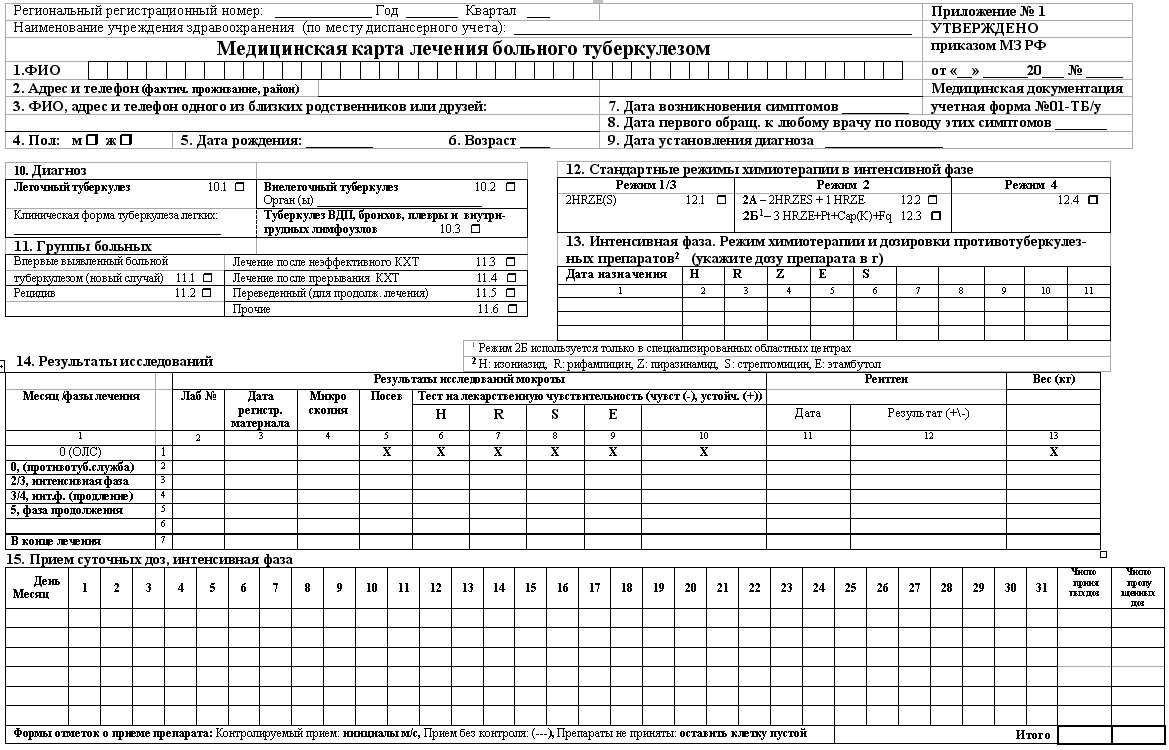 Контролируемый прием препаратов 
 залог успешного лечения туберкулеза!
Предоперационная подготовка
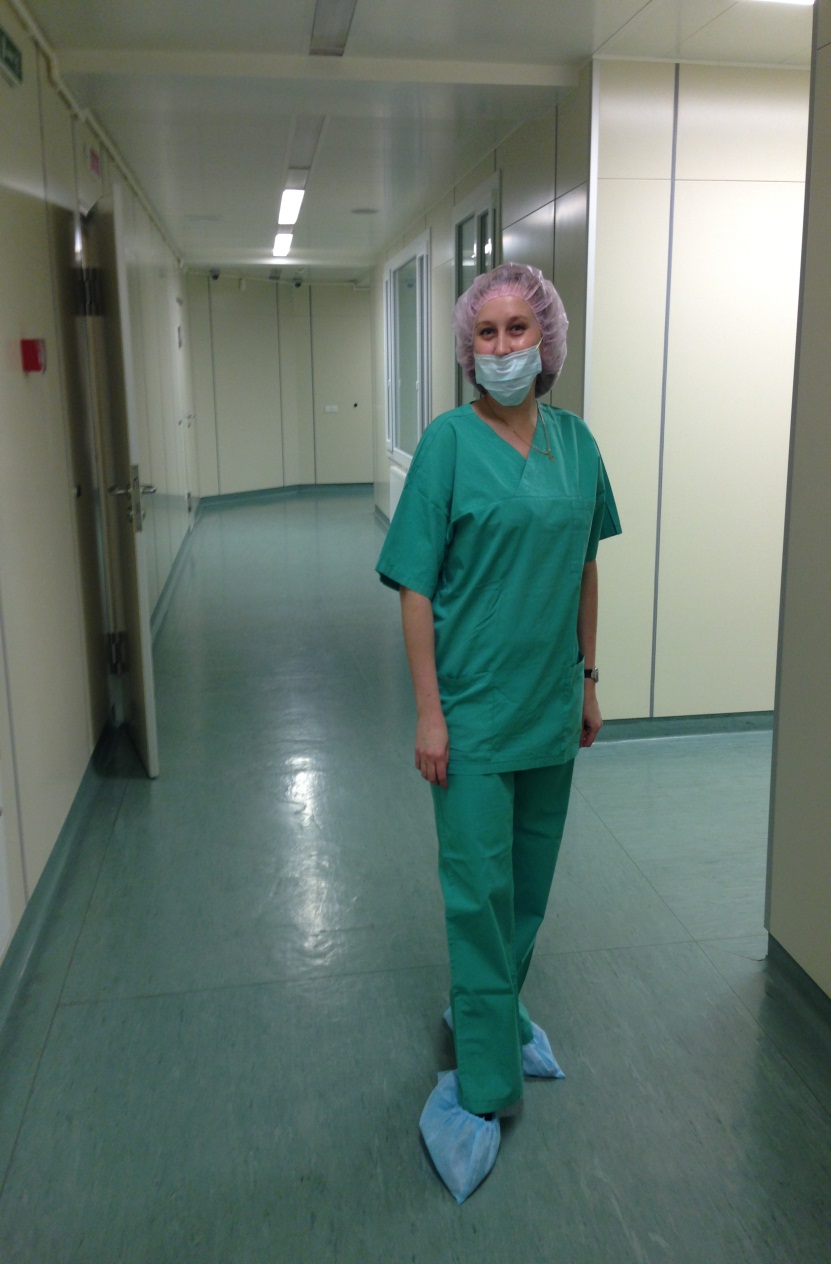 Психологическая подготовка
 Диета
 Подготовка ЖКТ
 Подготовка операционного      поля
 Профилактика ТЭЛА
 Премедикация
 Транспортировка больного в операционную
Роль операционной медсестры
ВЕЛИКА И НЕОЦЕНИМА НА ВСЕХ ЭТАПАХ ХИРУРГИЧЕСКОГО ВМЕШАТЕЛЬСТВА
Виды операций
1. РЕЗЕКЦИОННЫЕ
       -   малые резекции 
         -   лоб-, билобэктомия
         -   пневмонэктомия
2. КОЛЛАПСОХИРУРГИЧЕСКИЕ
        -  торакопластика,  
         -  ЭП с пломбировкой
         -  торакокаустика
4. РЕКОНСТРУКТИВНО-ВОССТАНОВИТЕЛЬНЫЕ
          -  плеврэктомия и декортикация 

5. НА ЛИМФАТИЧЕСКИХ УЗЛАХ
6. НА СОСУДАХ          
          -  рентгенэндоваскулярная
             окклюзия легочных и
             бронхиальны сосудов
ЭПП с пломбировкой силиконом
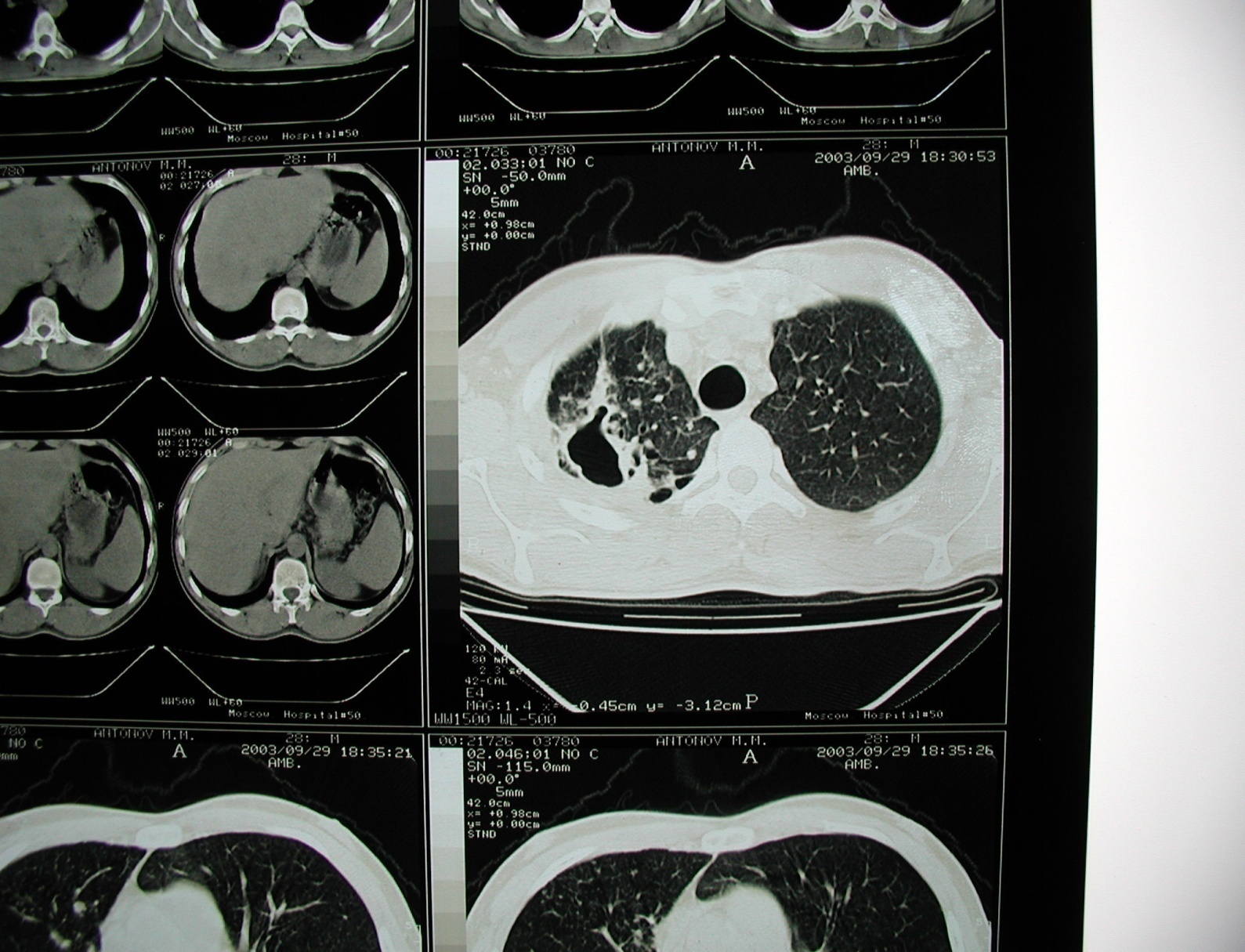 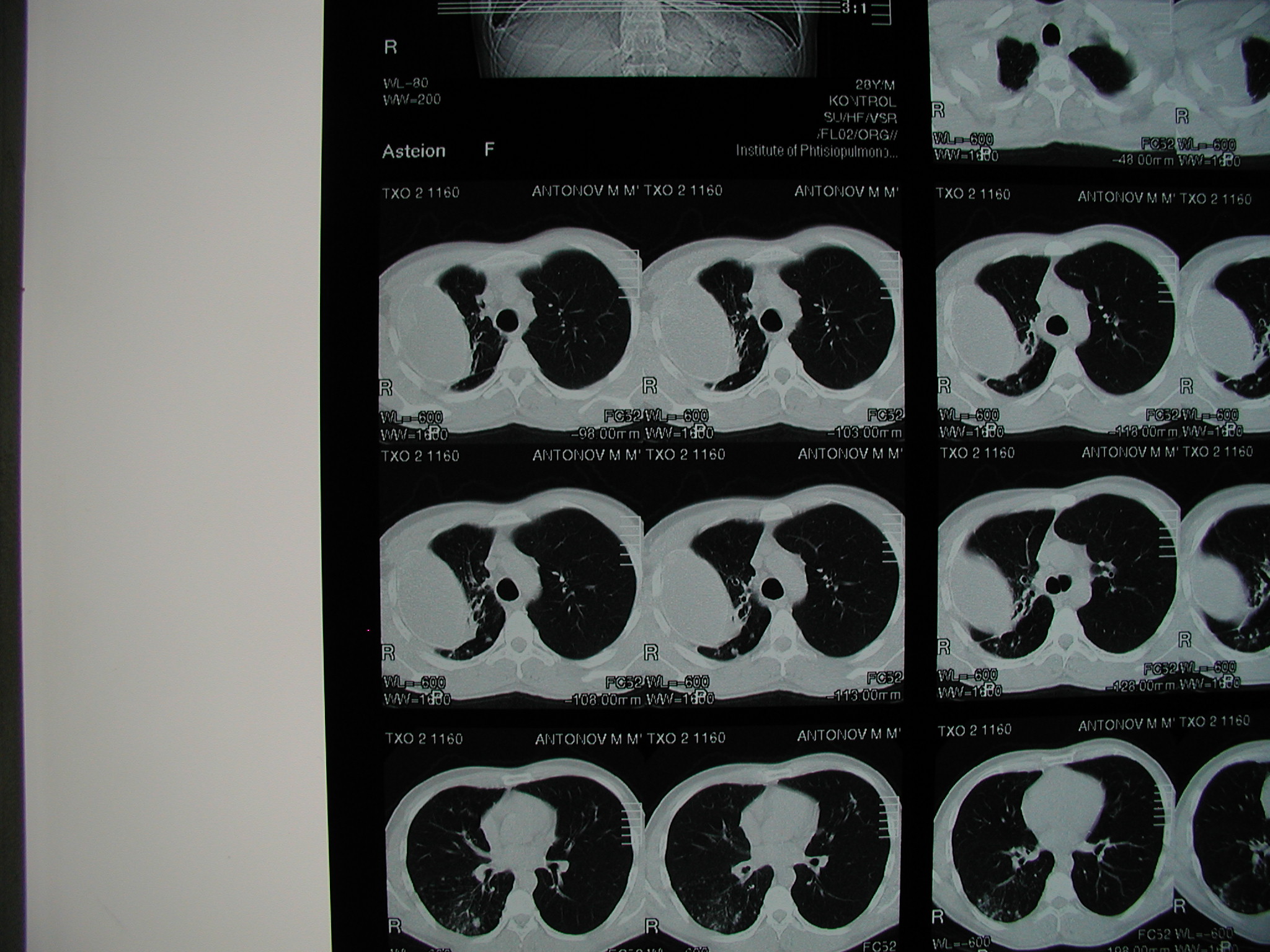 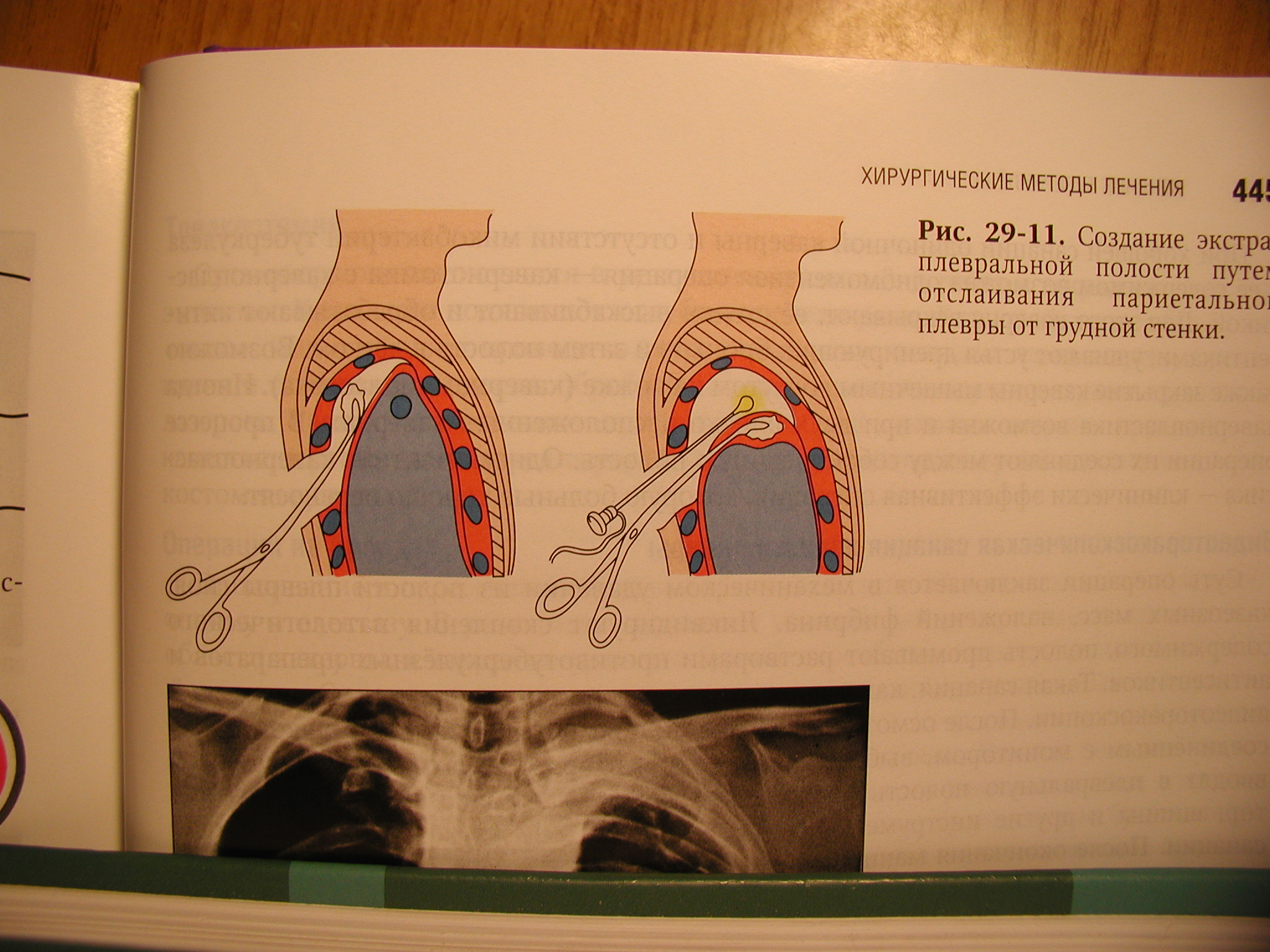 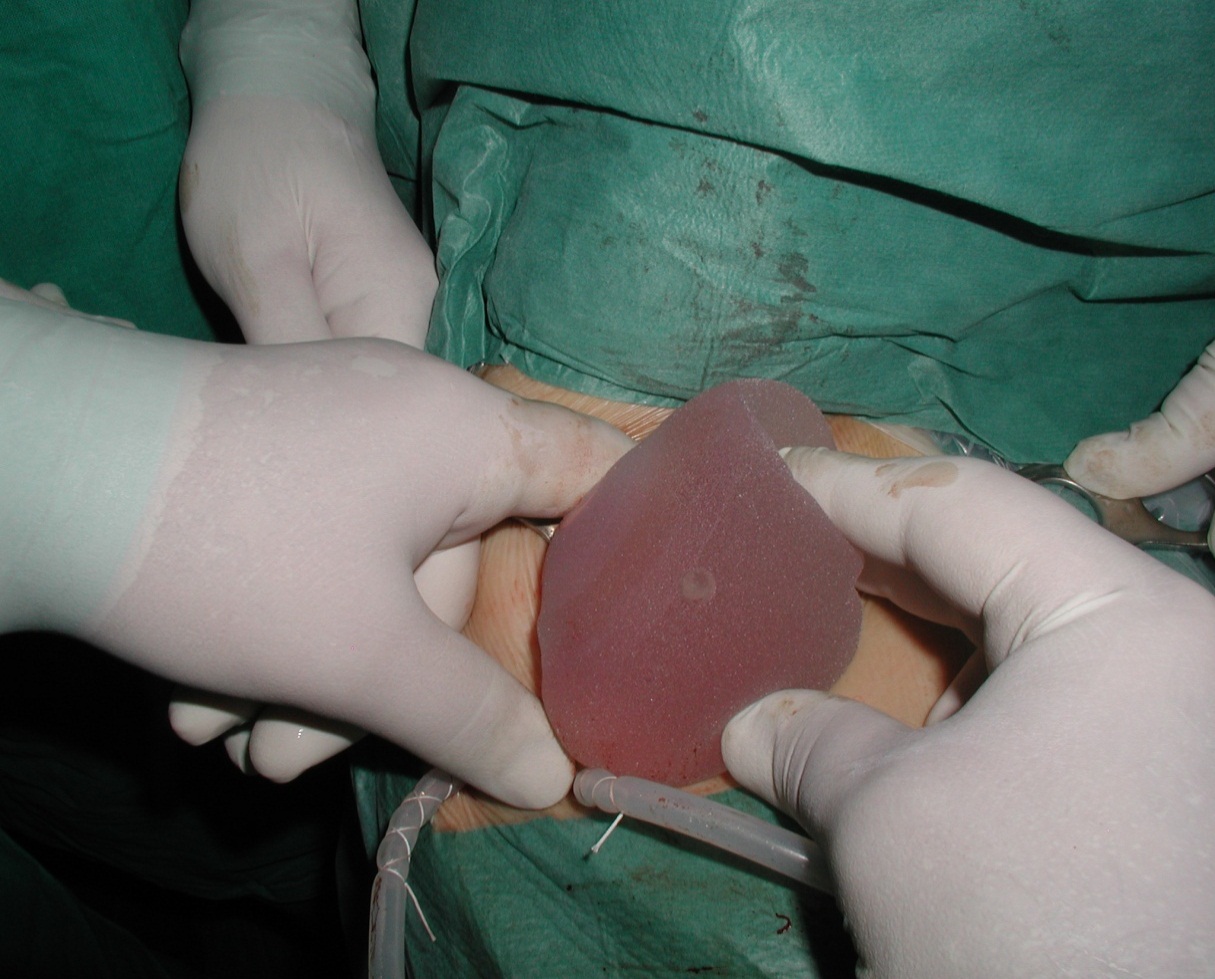 Лобэктомия
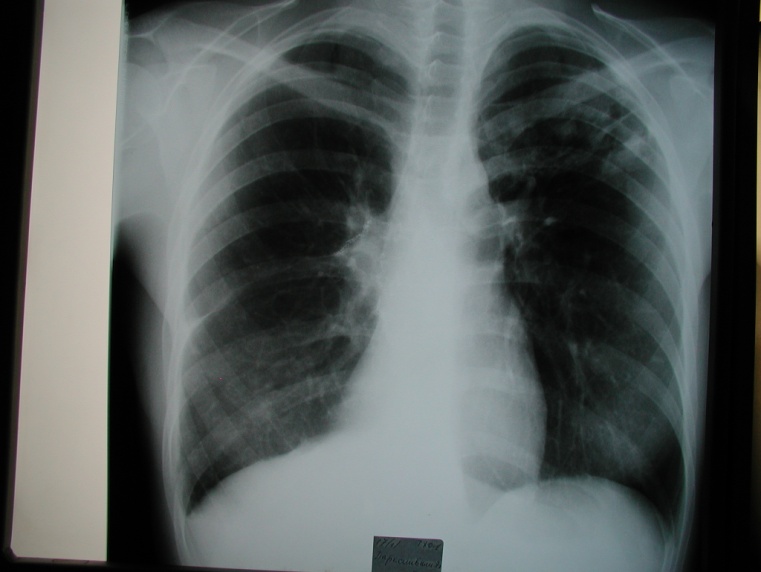 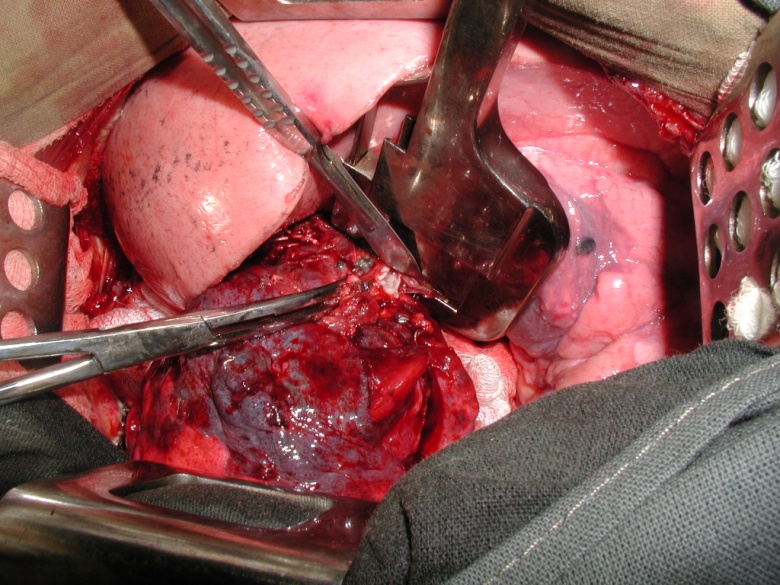 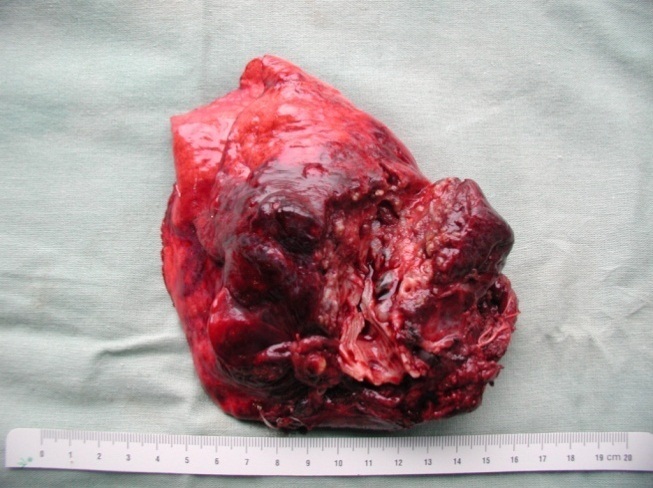 Методы блокады бронха
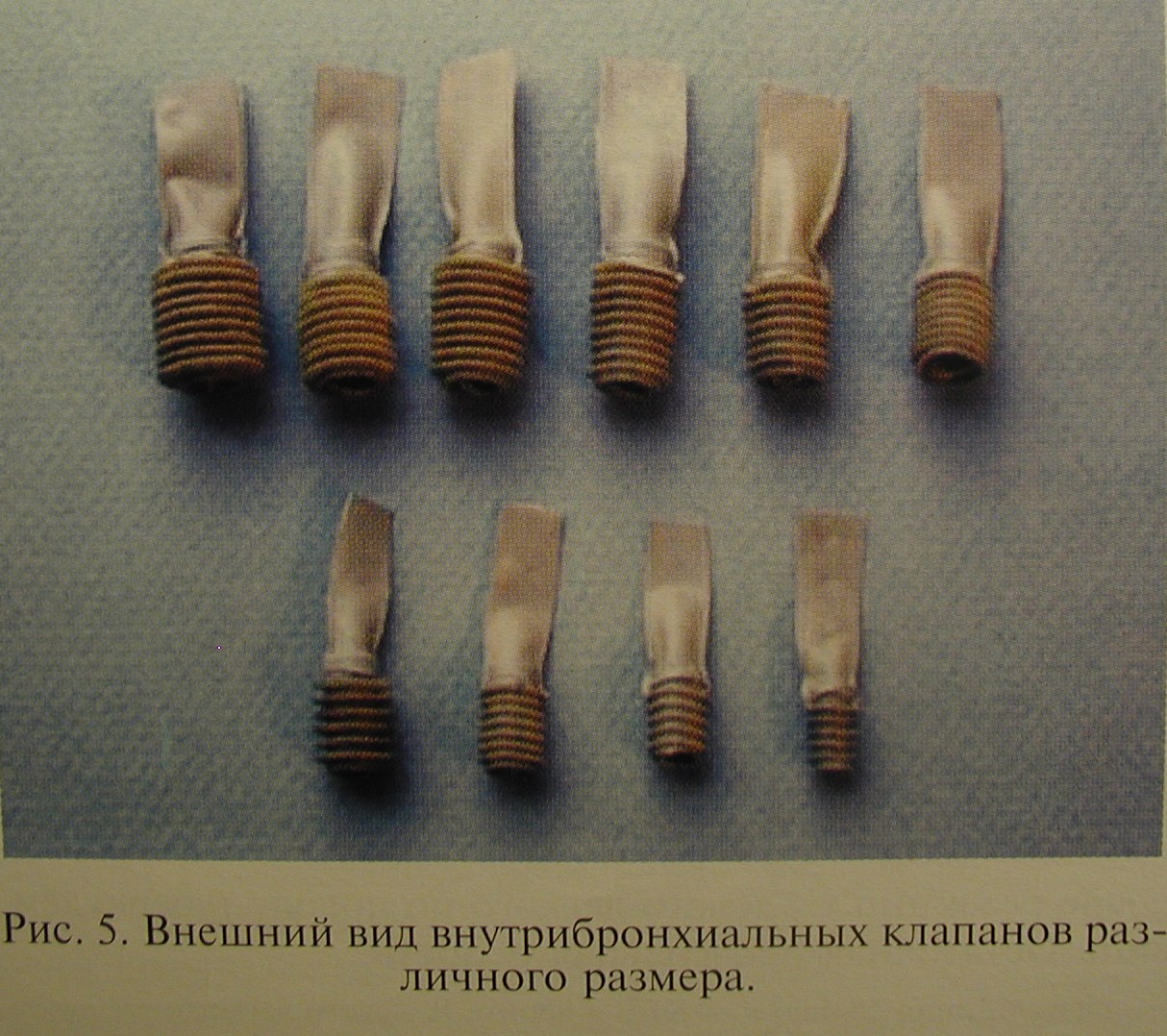 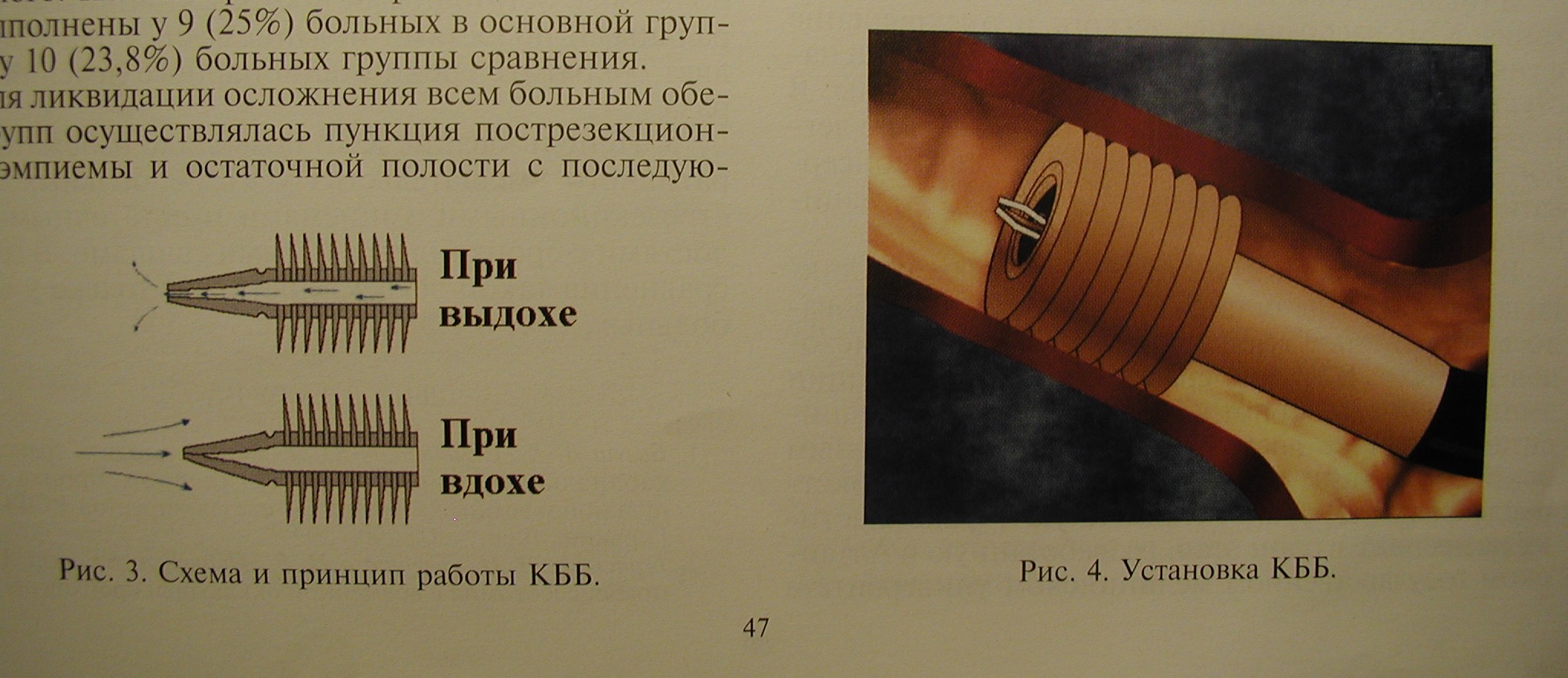 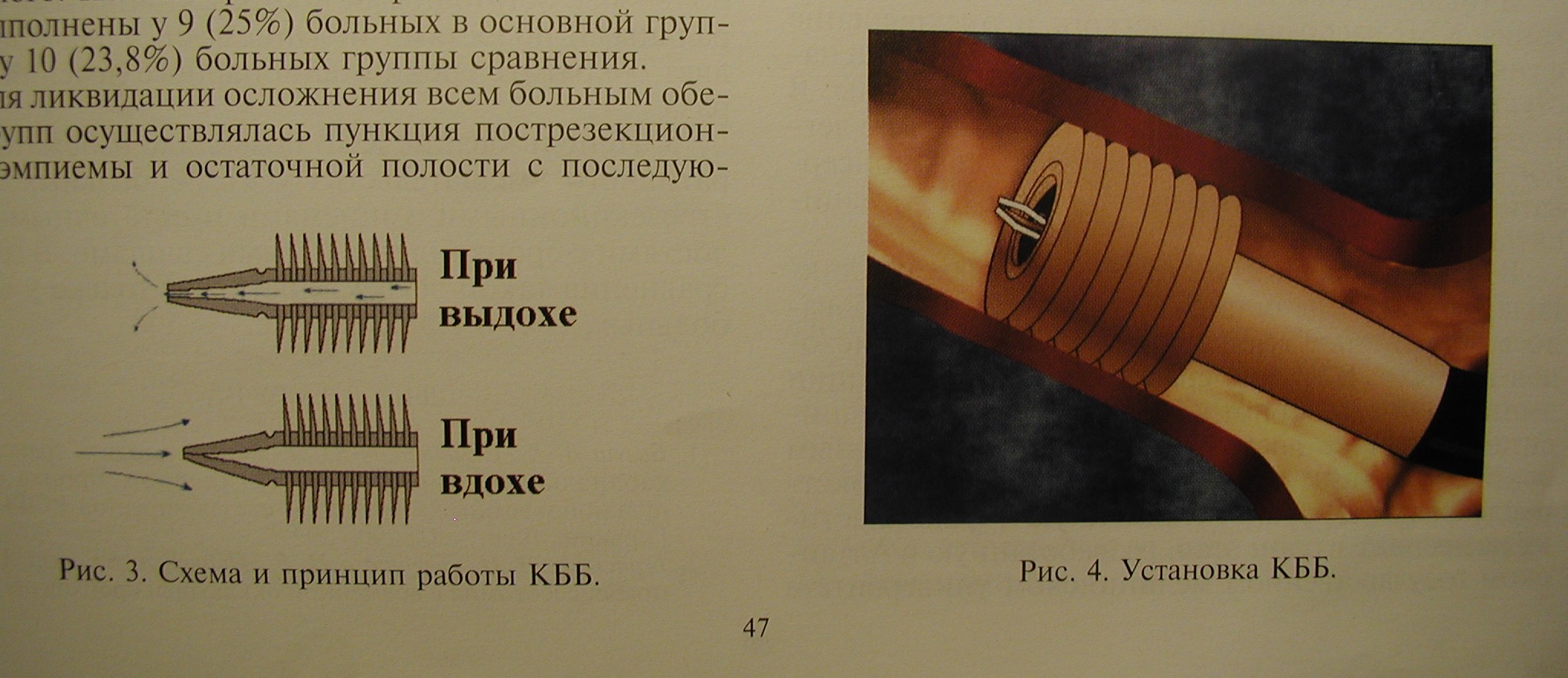 Схема установки и 
действия клапана
Лепестковый клапан
(А.В.Левина и соавт., 2002)
Роль медсестры реанимации и анестезиологии
- ЭКГ-МОНИТОРИНГ 
 - ИЗМЕРЕНИЕ АД, ПУЛЬСА 
 - ОПРЕДЕЛЕНИЕ КОНЦЕНТРАЦИИ ГАЗООБМЕНА В ЛЕГКИХ
 - КОНТРОЛЬ  ЗА t  тела 
 - ПОЧАСОВОЙ ДИУРЕЗ 
 - КОНТРОЛЬ ЗА ОТДЕЛЯЕМЫМ ПО ДРЕНАЖАМ 
 - СОСТОЯНИЕ ПОВЯЗКИ
Основные показатели
Клинические наблюдения
Больной Р., 30л. Диагноз: двусторонний фиброзно–кавернозный туберкулез легких, МБТ +, МЛУ. Рецидивирующее кровохарканье.
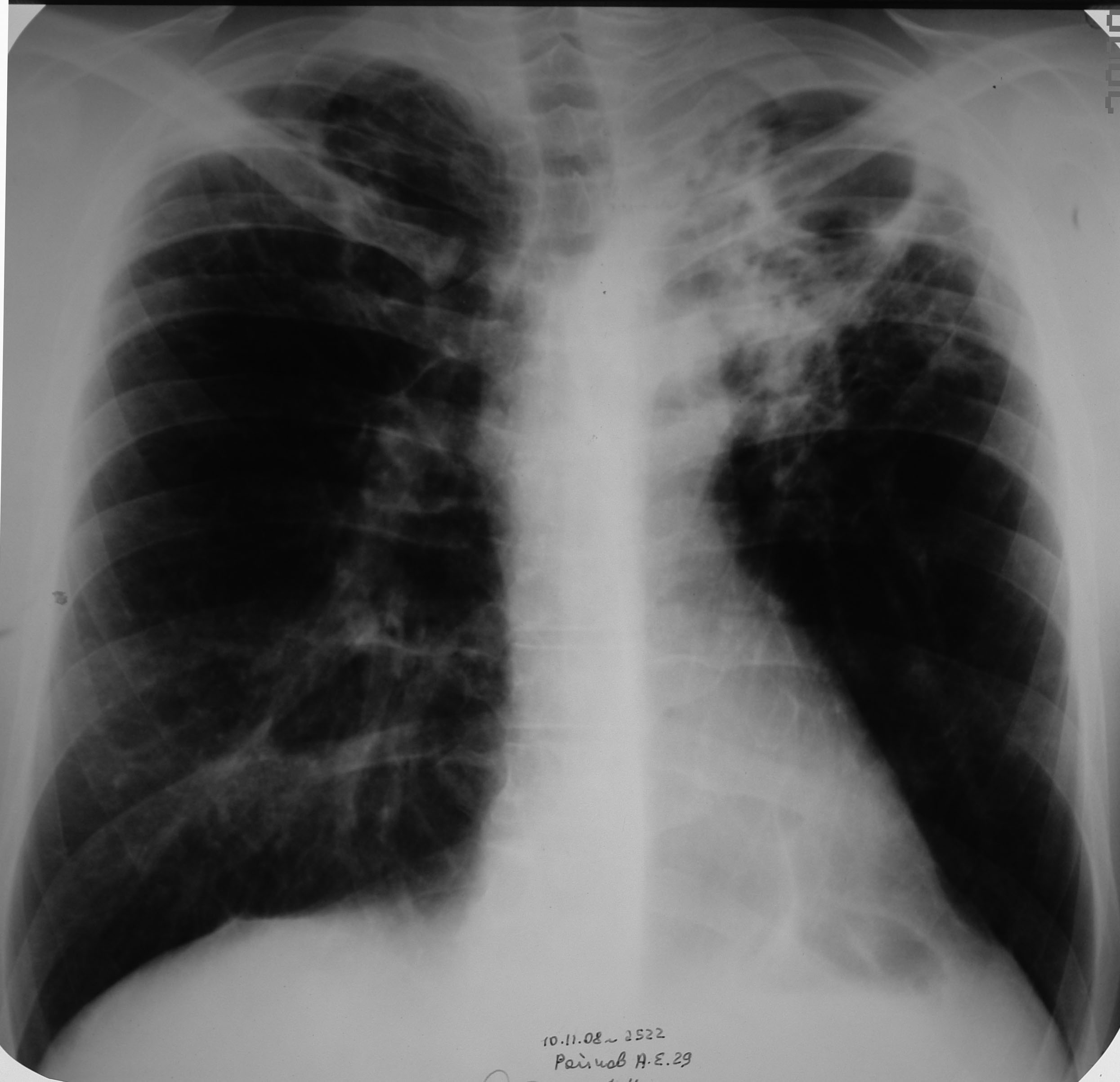 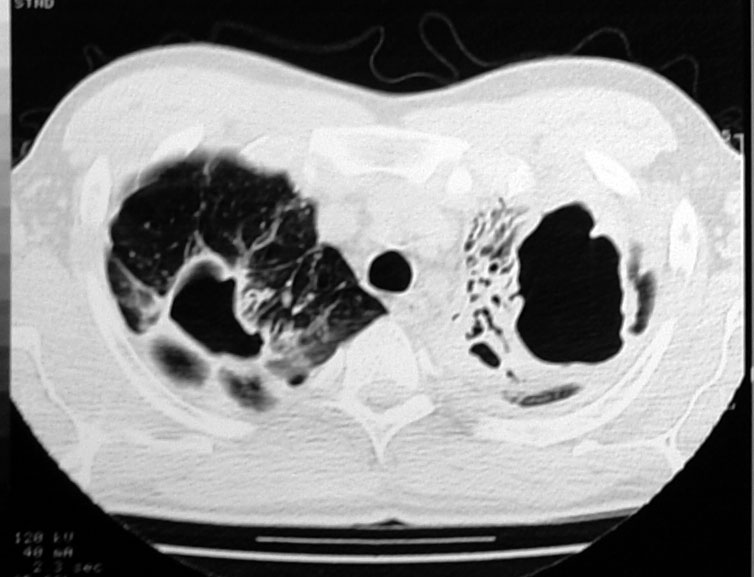 1. Этап. 14.10.08 г.:   экстраплевральная 		      пломбировка силиконом слева
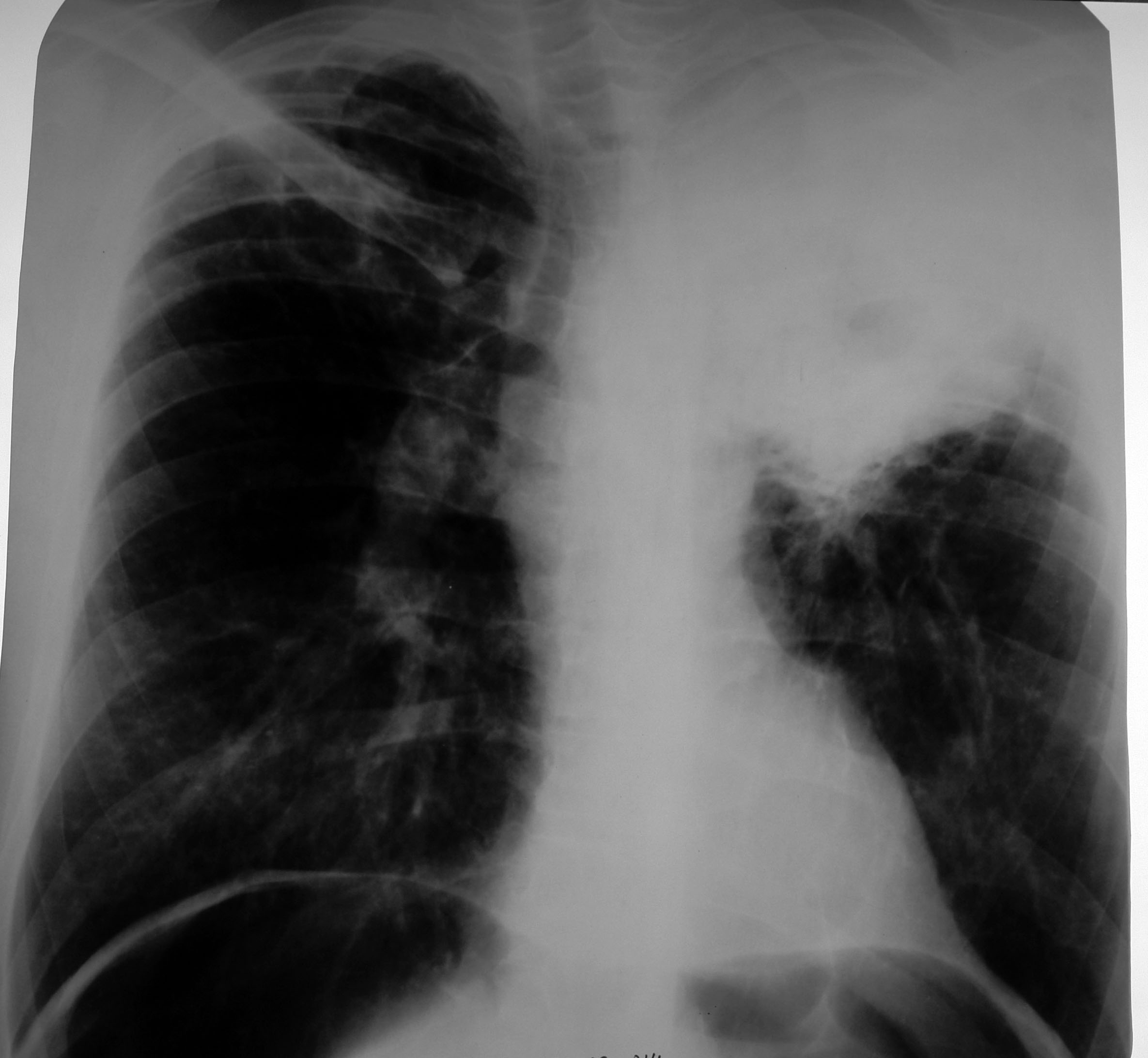 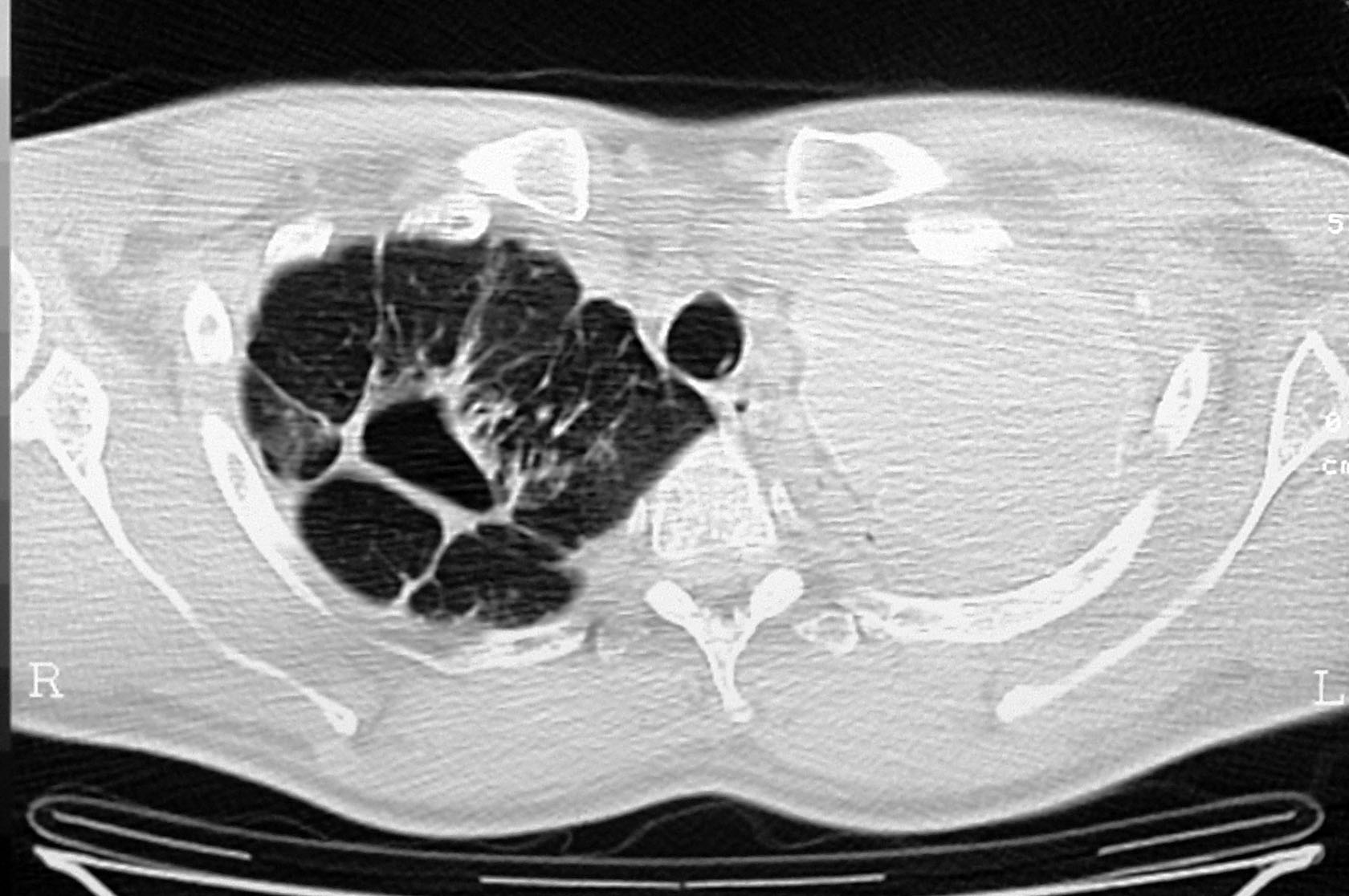 2.Этап. 18.03.09 г.:   верхняя лобэктомия справа
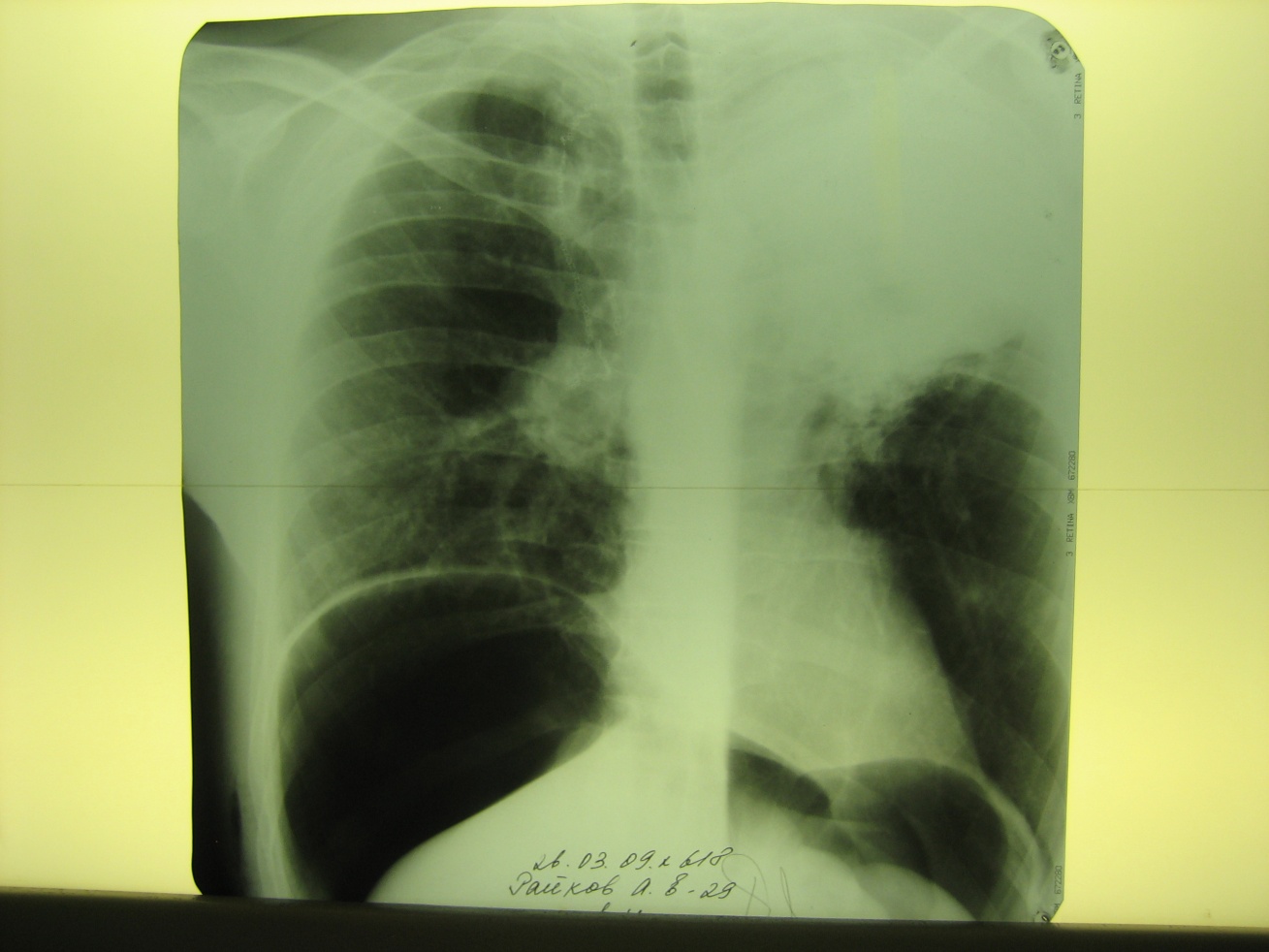 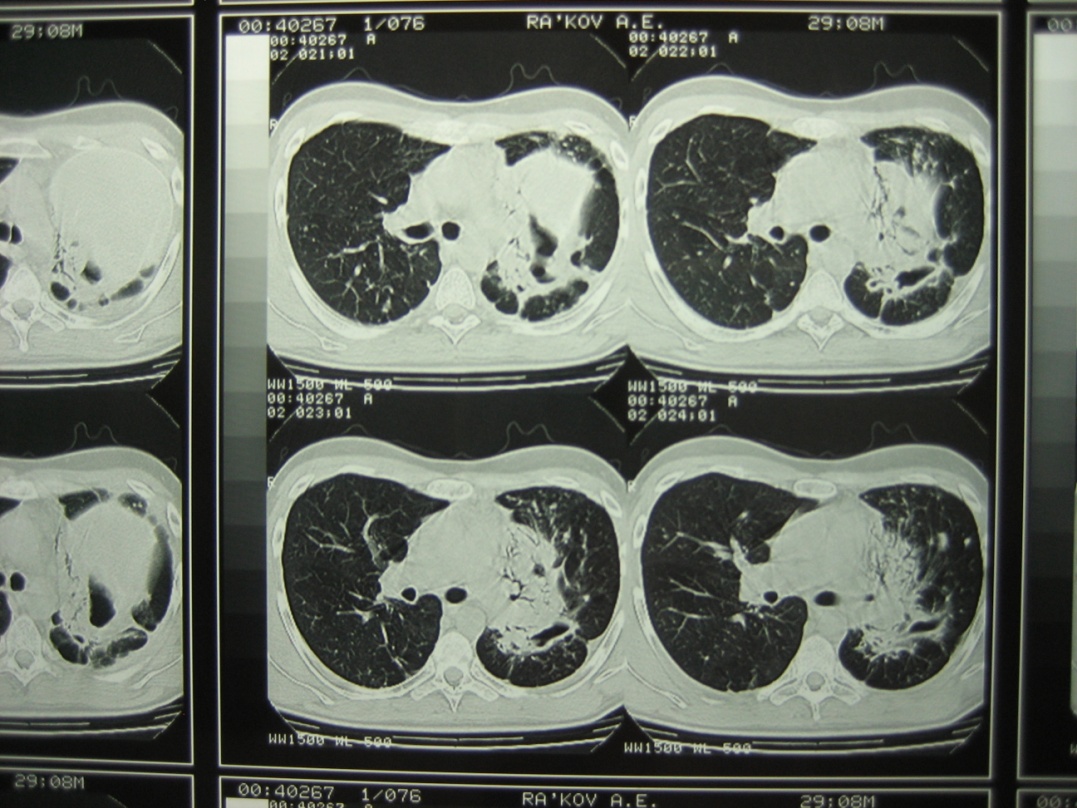 3.  Этап. 01.12.09 г.:   плевропневмонэктомия слева
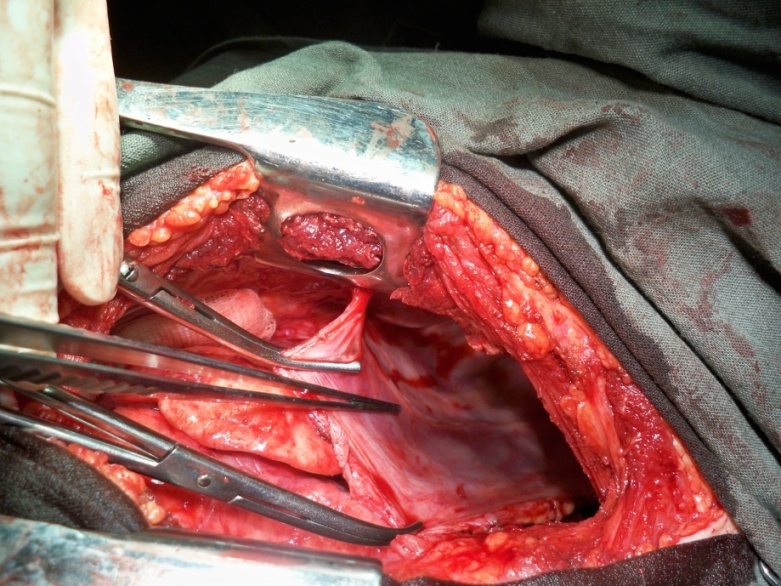 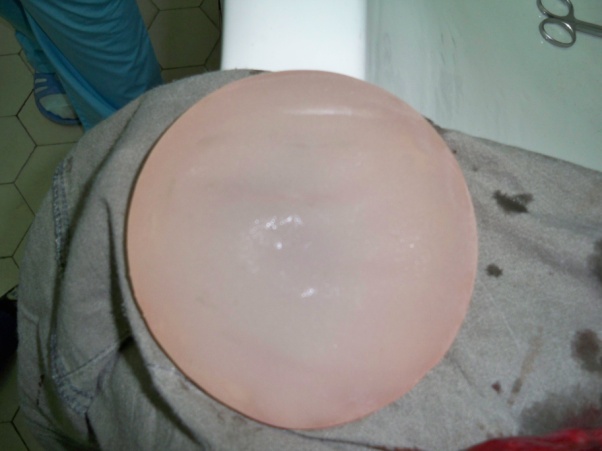 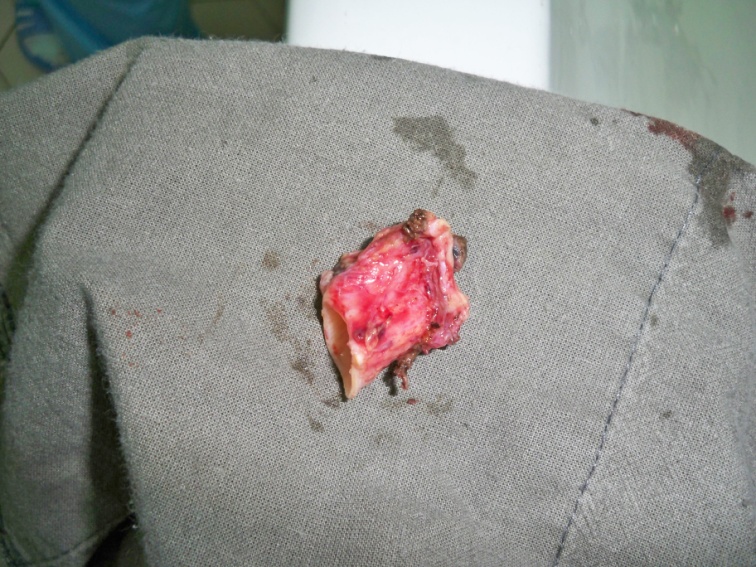 Заключение
Хирургия  туберкулеза легких является эффективным методом лечения Роль медицинской сестры туберкулезного стационара велика. Она контролирует , поддерживает,  советует, а так же обеспечивает безопасность как для пациента, так и его окружения; для персонала и прежде всего  для себя на всех этапах лечения больных туберкулезом легких.
Преемственность, взаимодействие и гармоничное применение всего арсенала фтизиохирургических вмешательств позволяет расширить возможности излечения туберкулеза
СПАСИБО 
ЗА ВНИМАНИЕ!!!